Gender Studies                              MED-13Ms. Lindsay
Aim: What is hegemonic masculinity?


Do Now (IN YOUR GROUP): Look at the article at your table. Fill in the row, “Be a man: Macho advertising…” article. 

HW Due Today: **#YesAllWomen Packet from yesterday. 
Keep working on texts packet. 3 due by next Wednesday (December 10th.)
Be a Man… article
[Speaker Notes: MI: Men are also affected by the media, Ads show hyper-masculinity which hurts men.; Media tells men to be violent., Media makes men unhappy with their bodies. 
H/H: Hurt (men), Help (women don’t feel alone); Hurt
E: “Men are increasingly affected by media…about body image.”, 56% of ads showed hyper-masculinity; Men are unromantic; A 2008 study, Tough = control emotions, Violence = manly, 56% of ads shows hyper-masculinity
A: Women are not alone in being hurt by the media, Media causes men to use violence when sad/mad.; It’s not just women that are affected by the media.]
VOCABULARY
Hegemony –
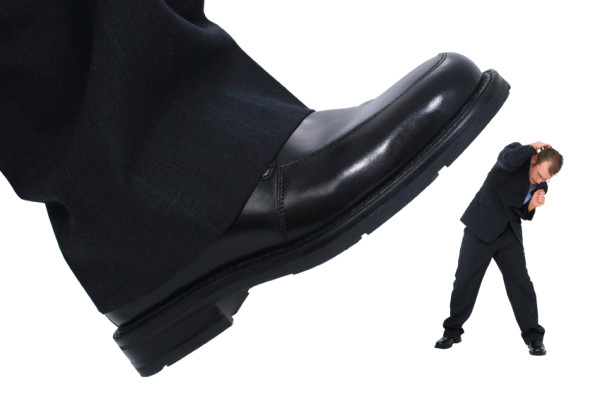 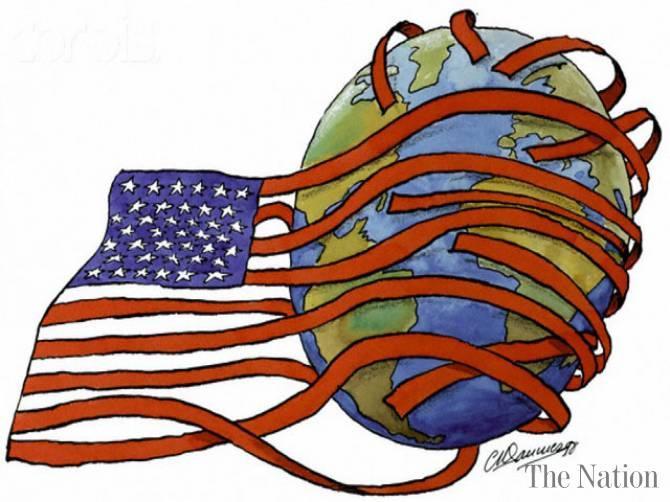 [Speaker Notes: Segement into syllables…dominance or power over others]
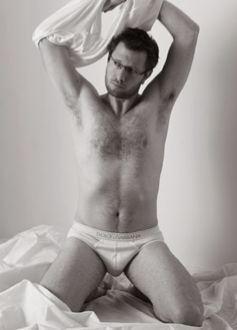 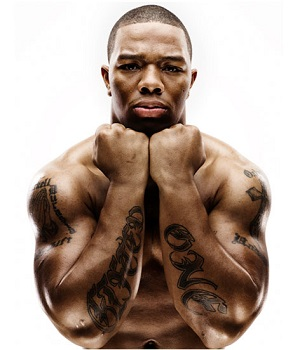 COMPLICIT
MARGINIALIZED
HEGEMONIC
MARGINIALIZED
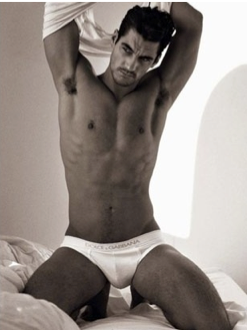 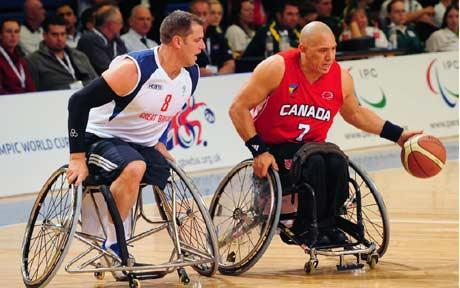 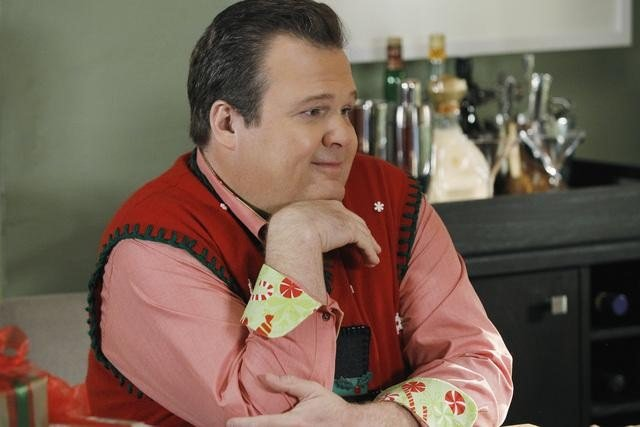 SUBORDINATE
Connell’s “Hierarchy of Masculinities” theory
[Speaker Notes: MI: There are different classes of men; Society chooses only white, strong men to be in the media. 
H/H: Hurt, Help (hegemony); Hurt, Helps (white men) 
E: Hegemony (underwear ad), Complicit (trying to be a model), Marginalized (black, wheelchair), Subordinate (gay man); Hegemonic – white model, Complicit -  white guy trying to be a model, Marginalized – black, dis/ability, Subordinate – gay men 
A: It’s important to raise awareness of this discrimination & defend ourselves,; Media creates biases and stereotypes., All men are not treated equal. Women and men have low self-esteem because of the media.]
As you watch both clips of Tough Guise, please look for evidence to write in your organizer.
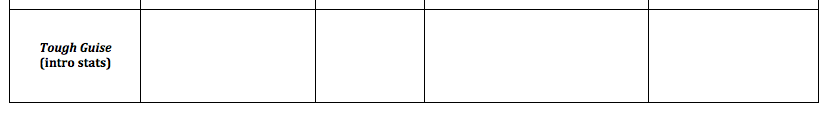 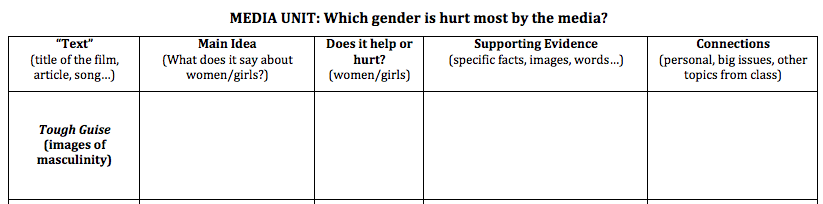 Tough Guise (intro stats)
[Speaker Notes: MI: Real men should not be “tough” but emotionally healthy.; Men need to be tough & be independent (and the “toughness” expectation is growing.)  
H/H: Hurt (media), Help (this movie); Help (the video), Hurt 
E: Women can help value “real” men, Movies show violence, 99.8% of rapists are men; Girls should value nice guys., Boys see they need to be violent (wrestling, guns). 76% of victims of homicide are men. 
A:]
Tough Guise (images of masculinity)
Related “Texts” (Choices for homework)
Gay Men Will Marry Your Girlfriends video
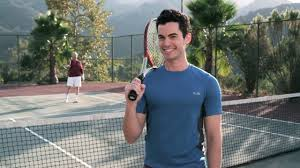